ワーク　７
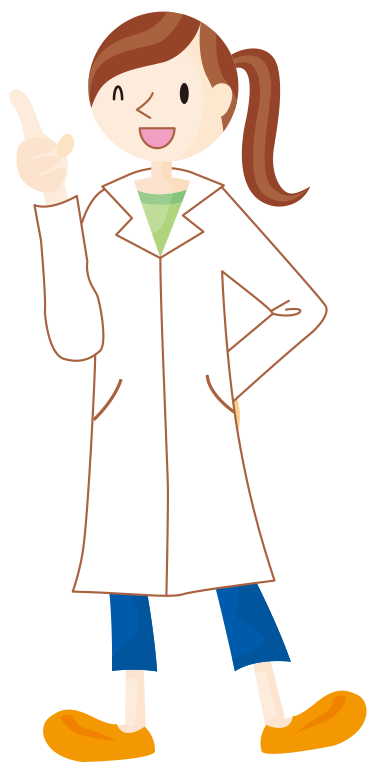 ひとり暮らしの　　　　　快適空間
あなたの暮らしを素敵に表現

その１．物件の平面図を描こう
広さと長さの基本
180
90
単位：cm
一畳
一畳
180
一坪
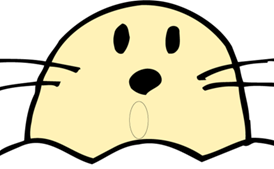 ９０㎝を半間、１８０㎝を一間というんだよ
いっけん
はんげん
95.5
91
88
85
京
間
・
本
間
中
京
間
江
戸
間
団
地
間
182
191
176
170
単位：cm
畳のいろいろ
まずは和室タイプの物件Ｃから描いてみましょう
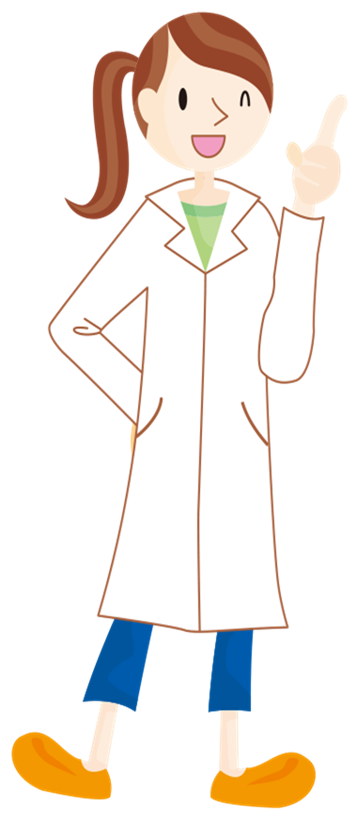 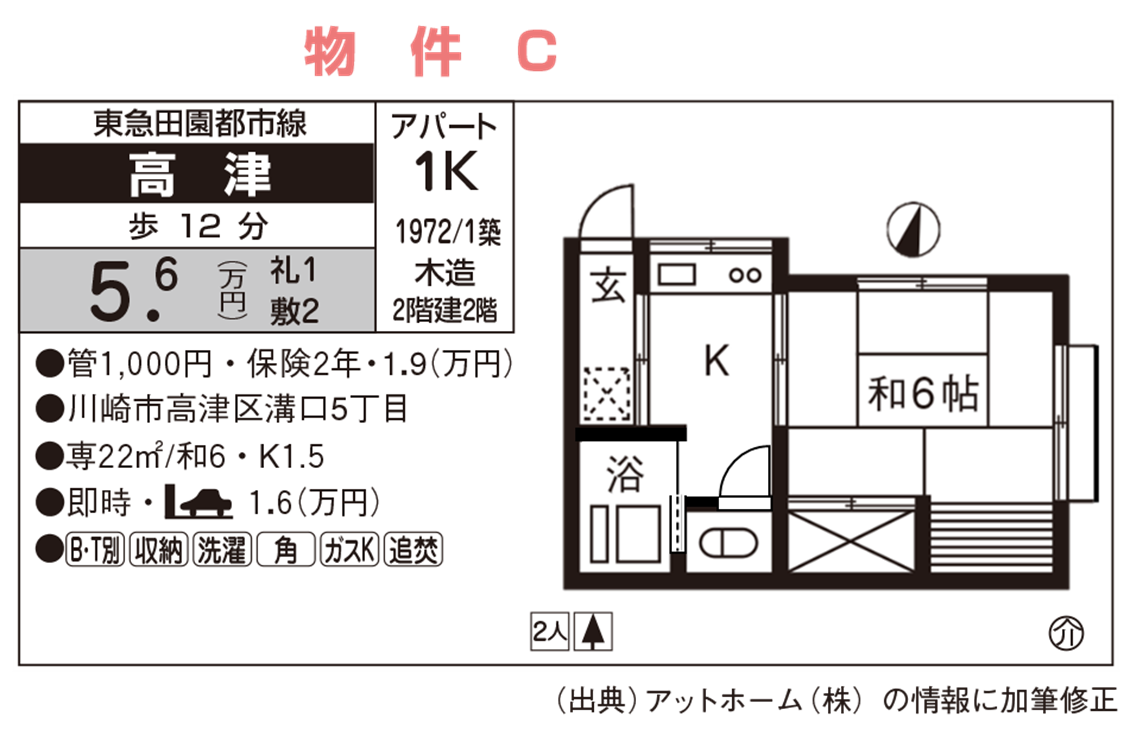 N
専有面積から畳の枚数を計算します
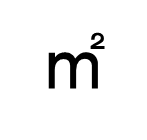 １坪≒畳２枚≒３．３㎡
ですから・・・
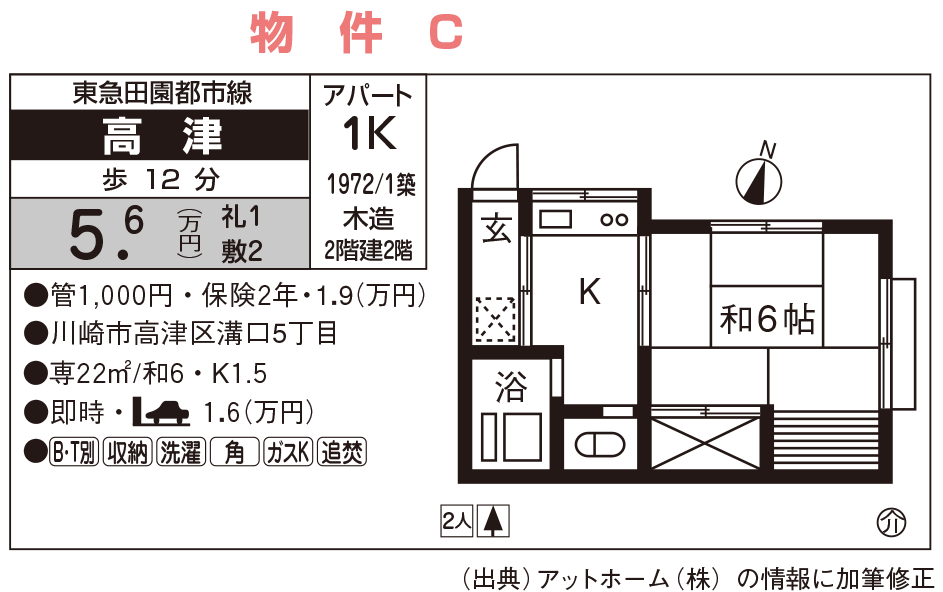 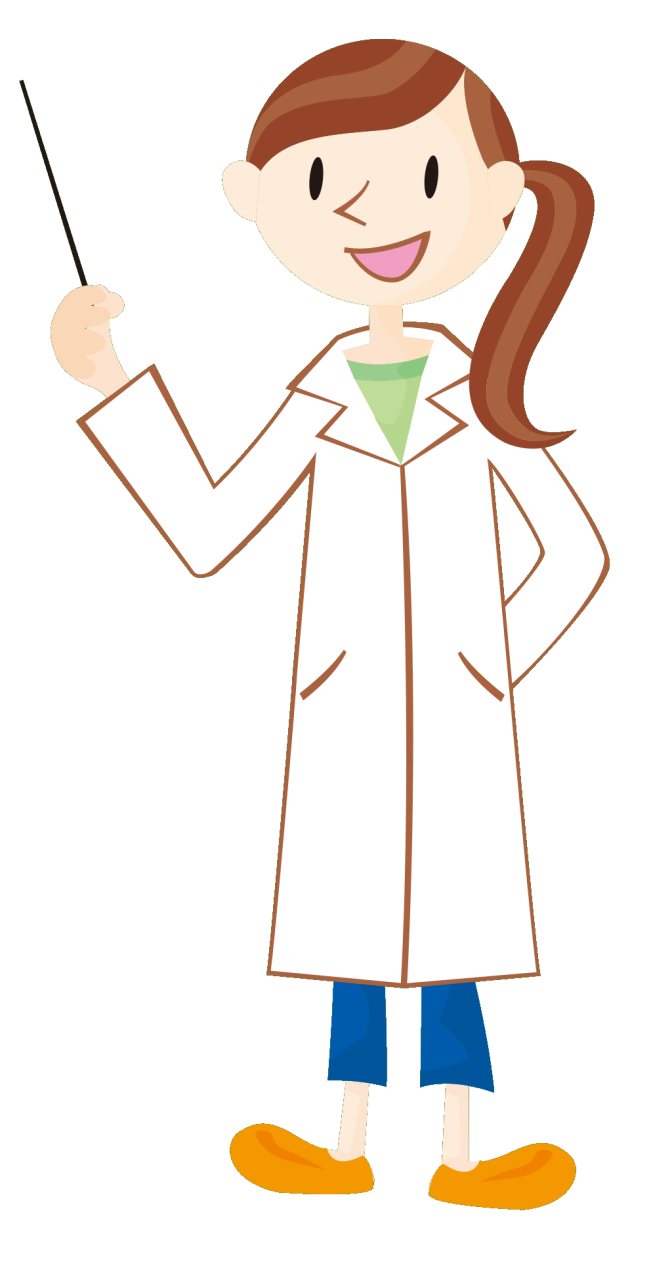 22 ㎡ ÷ 3.3 × 2 ≒ 13.3枚
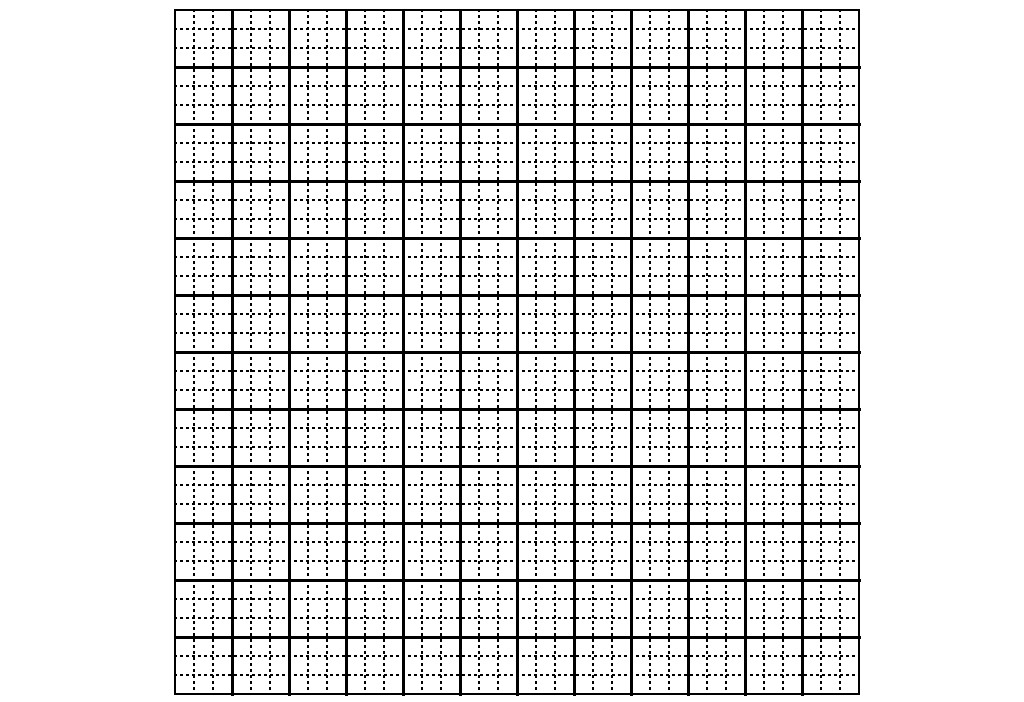 まずは６畳間から
描くと簡単です。
２マスで畳１枚
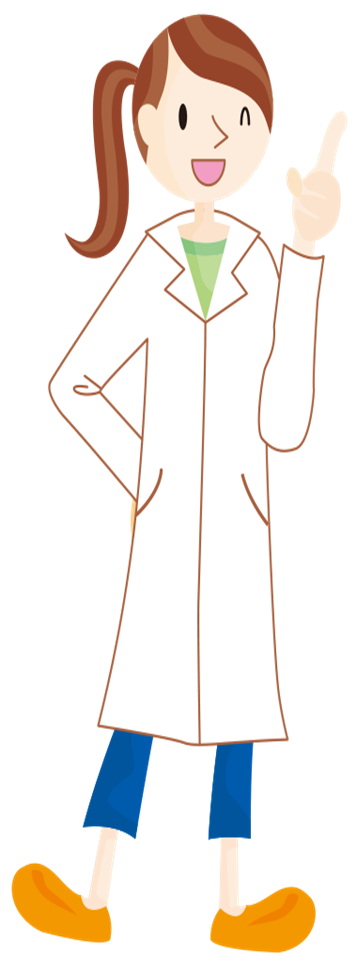 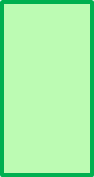 こんな
建築方眼に下書きすると便利よ。
建築方眼
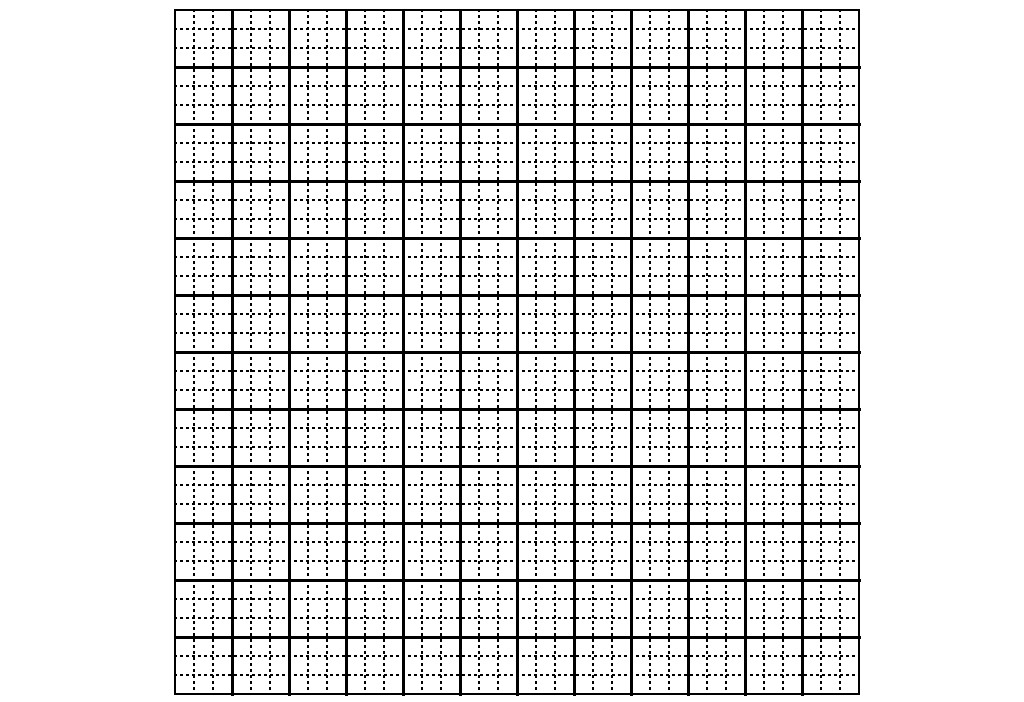 玄
６畳
流し台
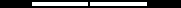 Ｋ
出窓
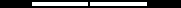 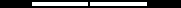 床の間
キッチン
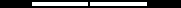 浴
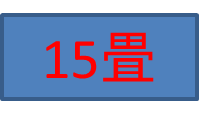 押入
団地間
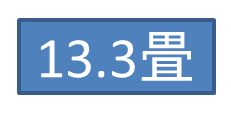 トイレ
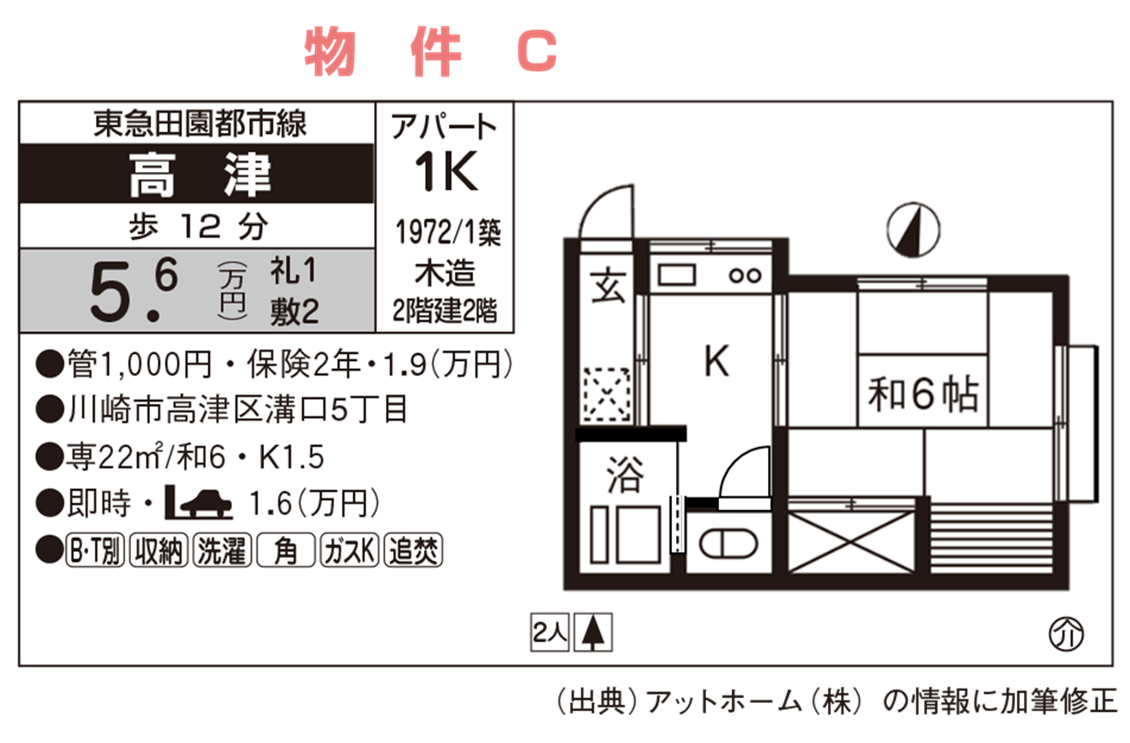 N
浴室
次は洋室タイプの物件Aを描いてみましょう
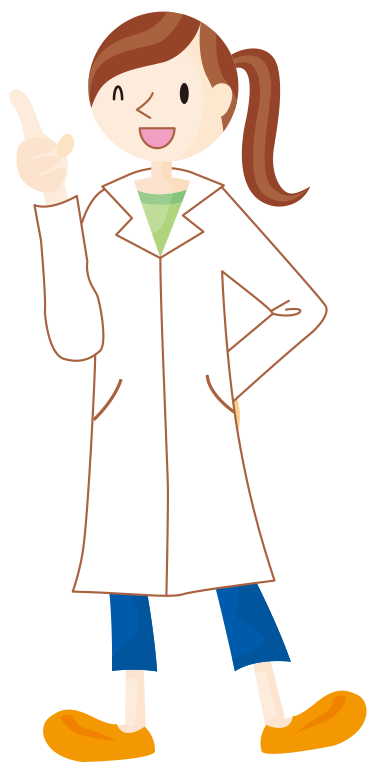 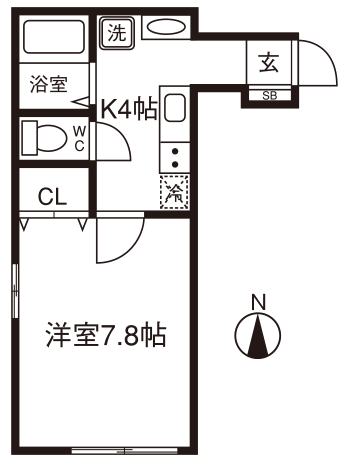 うーんから
どこから描けば　　　　　　いいのかな？
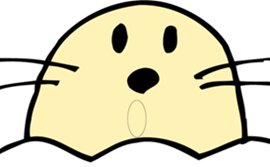 まずは専有面積から畳の枚数を計算します
１坪≒畳２枚≒３．３㎡
ですから・・・
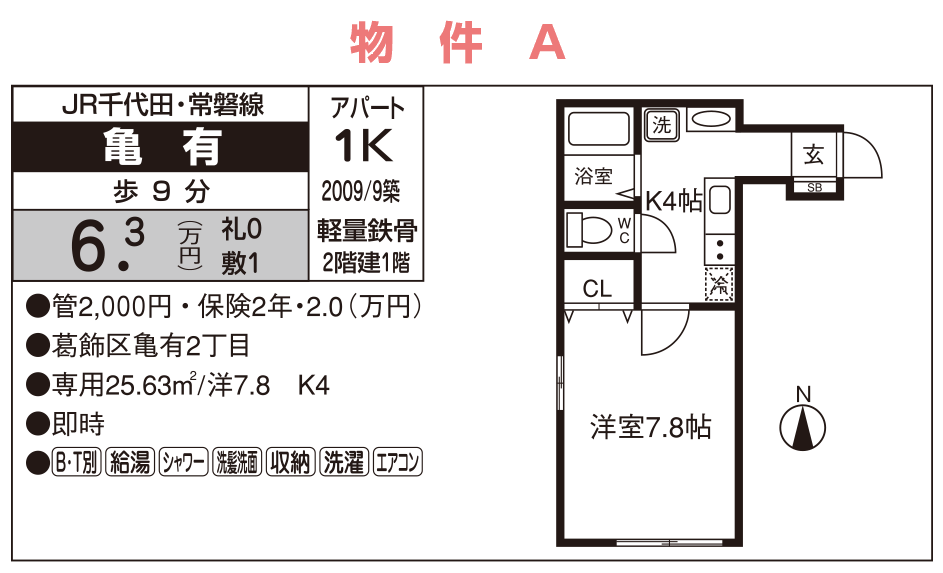 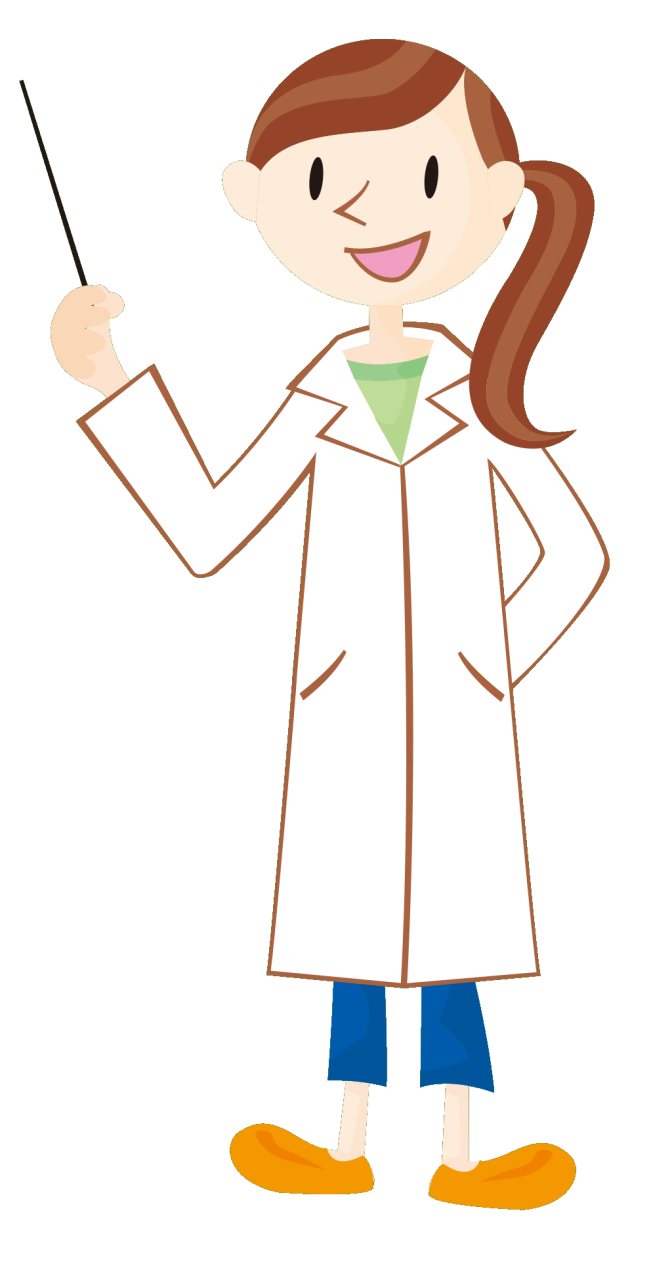 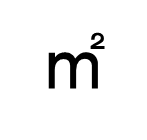 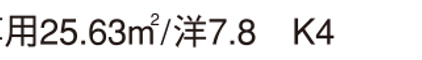 ２５．６３㎡÷３．３×２≒１５．５枚
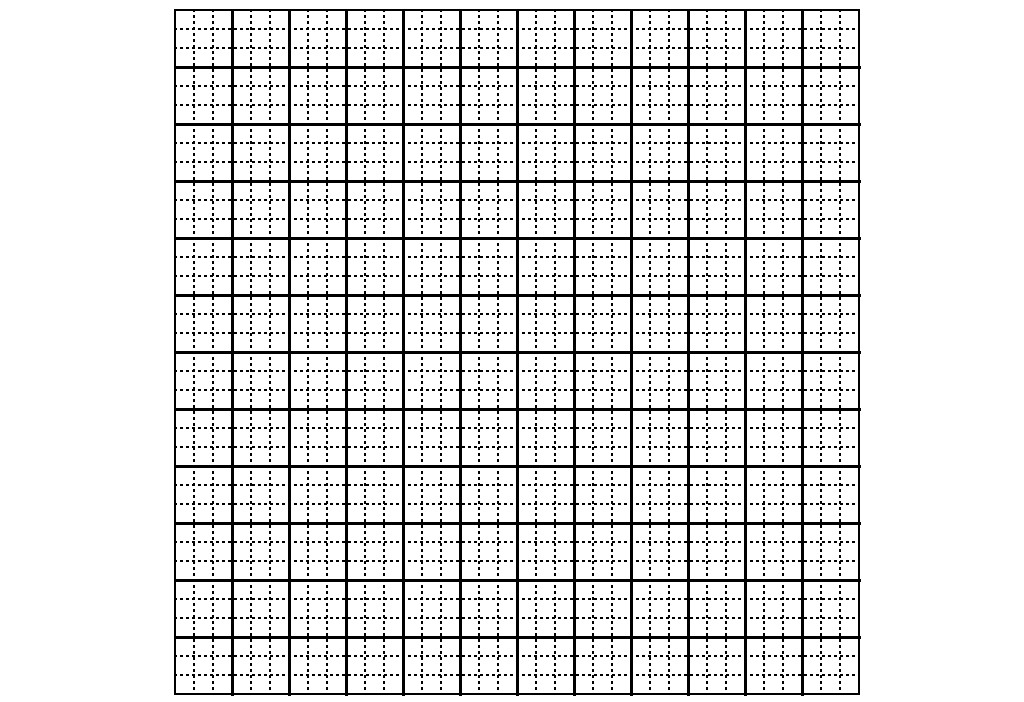 Ｋ４畳
洗
トイレ　　  90×145
玄
風呂　　  180×145
ｸﾛｰｾﾞｯﾄ　90×145
キッチン　　４畳
洋間　　　７.８畳
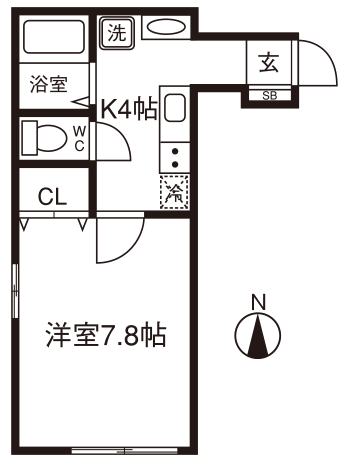 洋室7.8畳
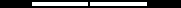 １５．５畳
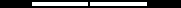 おおよその図面が理解できましたね
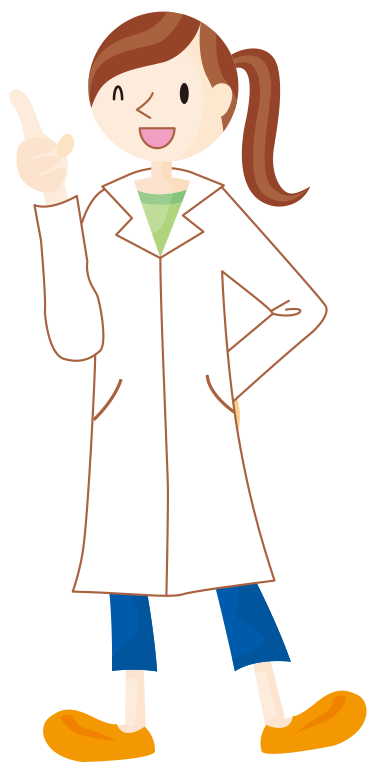 畳の枚数がほぼあっていれば合格
窓の位置・壁やドアに
注意して描きましょう
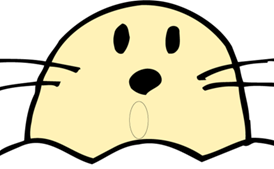 方位も忘れずに
ワークに選んだ物件情報を貼り、
　下書きした平面図を描きましょう
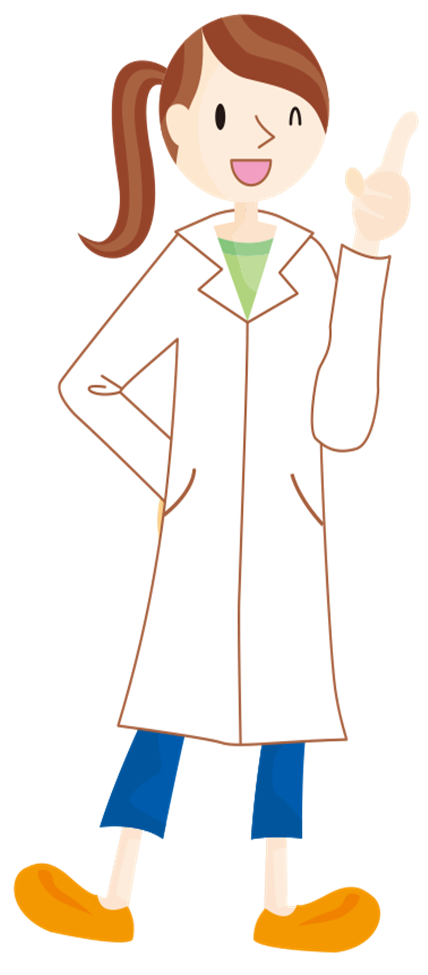 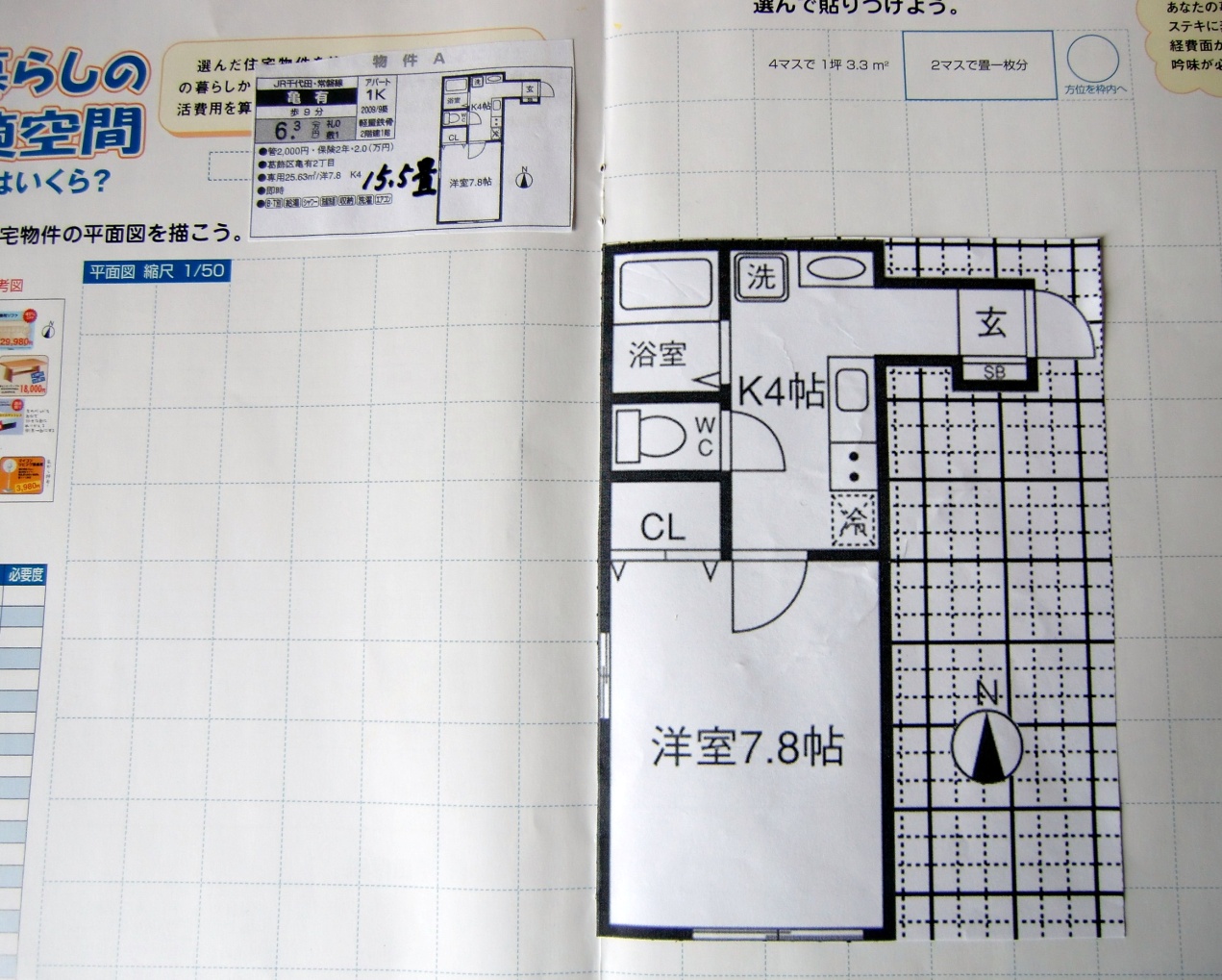 物件情報貼付
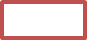 畳数を記入
方位を記入
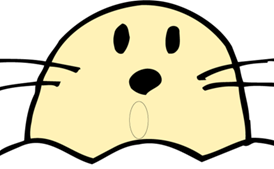 ワークの縮尺は１／５０だから簡単に描けるよ
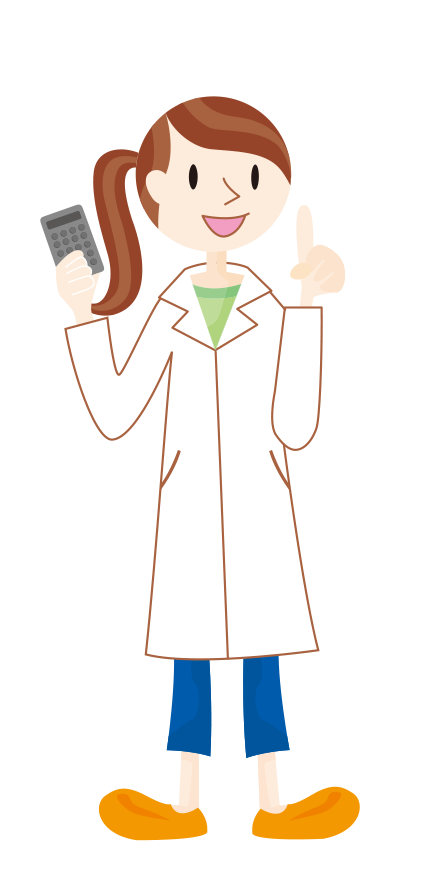 ひとり暮らしの　　　　快適空間
あなたの暮らしを素敵に表現
その２．新生活用品はいくら？
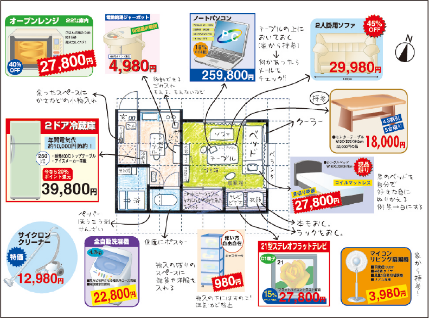 広告・チラシを集めよう
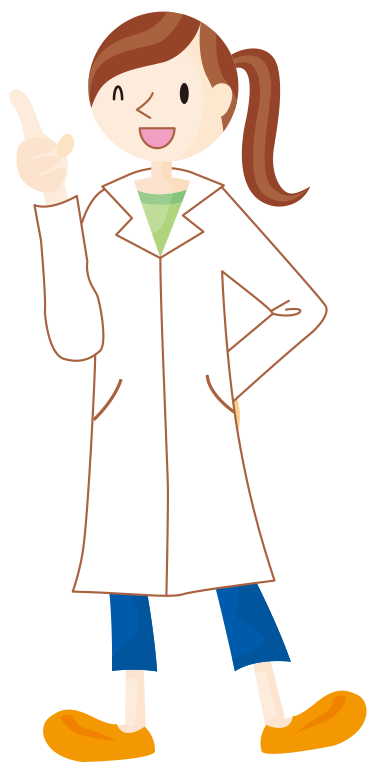 住宅情報誌は進路室に予約
広告は、値段やサイズの分かるものを切り取るのが大事だよ
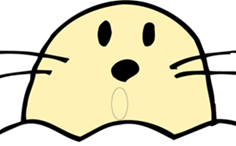 Excelで新生活用品の
費用計算やレイアウトを
したいときはクリック！
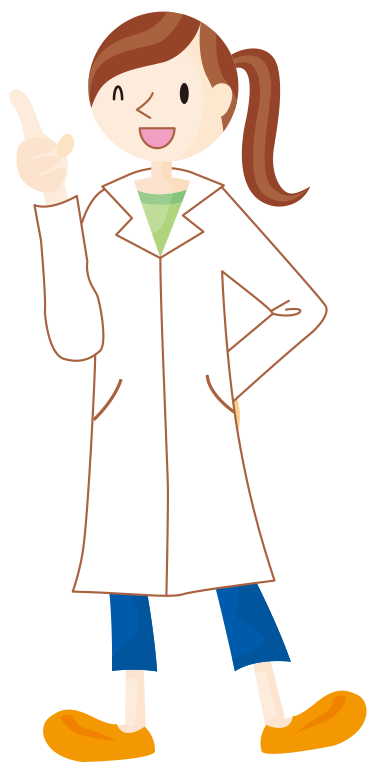 新生活用品の
費用計算
すまいの
レイアウト
あなたが必要だと思う　　　　新生活用品をリストアップしてみよう
使える予算は
どのくらい？
あなたの
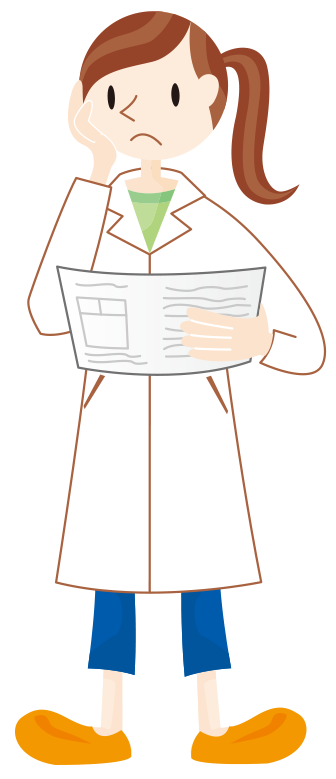 １７，８００
Ａ
冷凍冷蔵庫
ノートパソコン
１２６，５００
Ａ
電子レンジ
Ｂ
２３，９００
３３，９００
３３，９００
洗濯機
Ａ
ベッド
Ｃ
Ｃ
机
Ｅ
テレビ
２４，８００
広告やカタログから選んだ
　　　　新生活用品を貼り付けよう
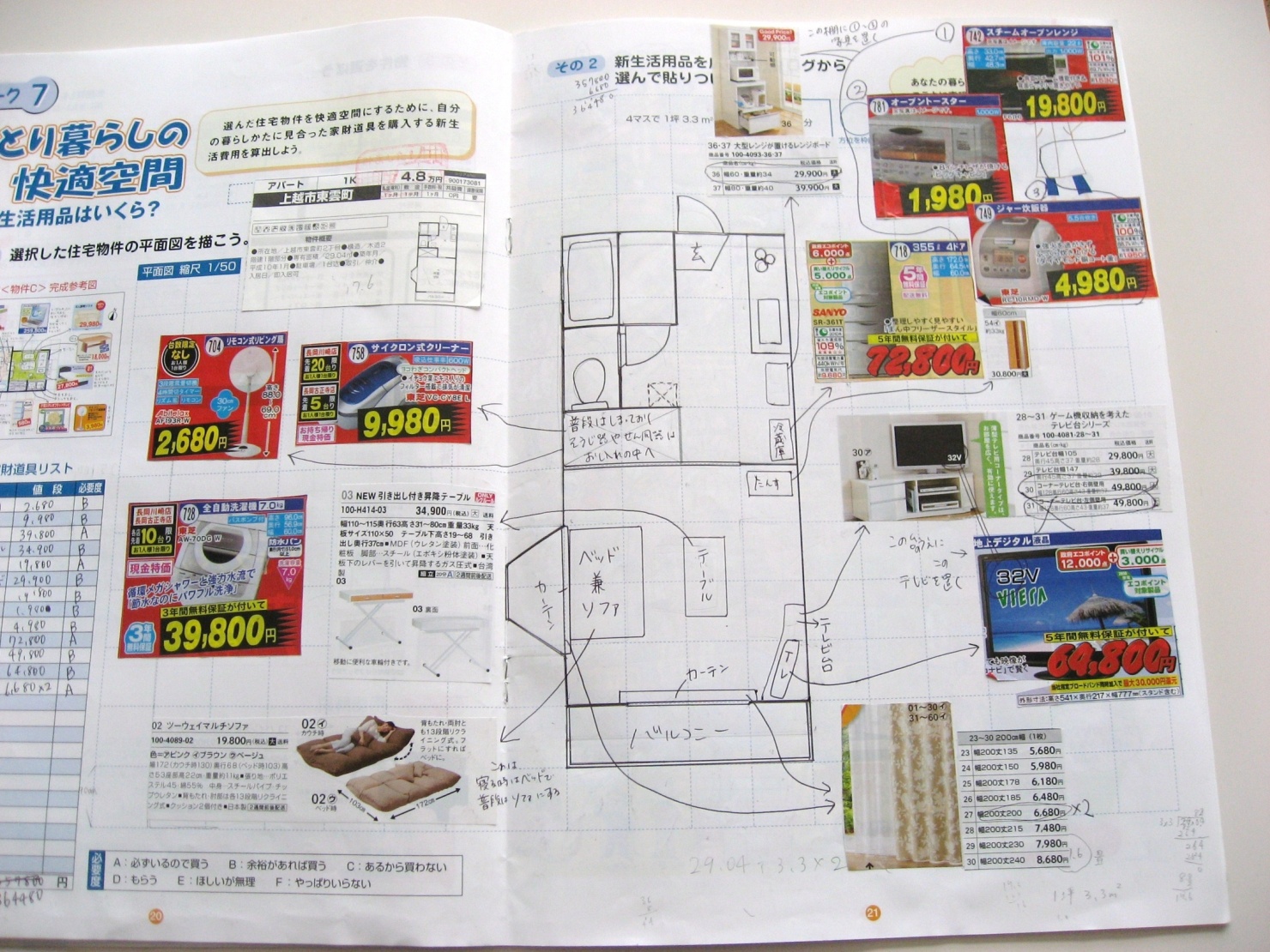 位置や寸法をよく考えてね
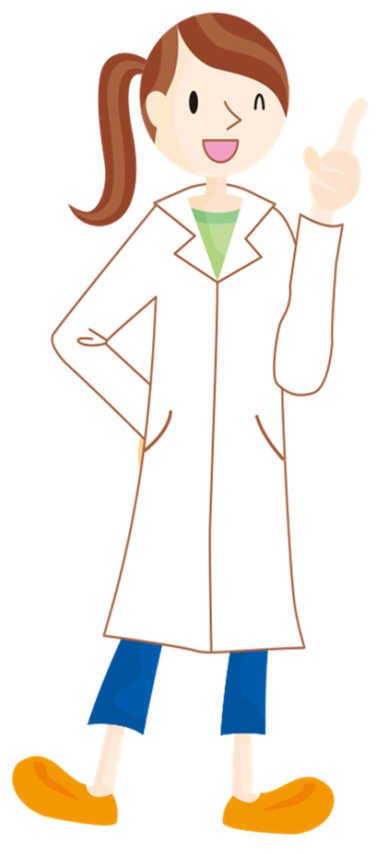 ワーク３にも記入
選んだお部屋に
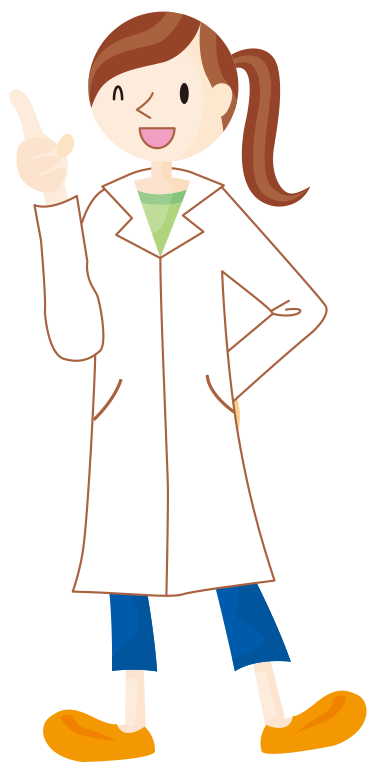 仮想居住してみよう
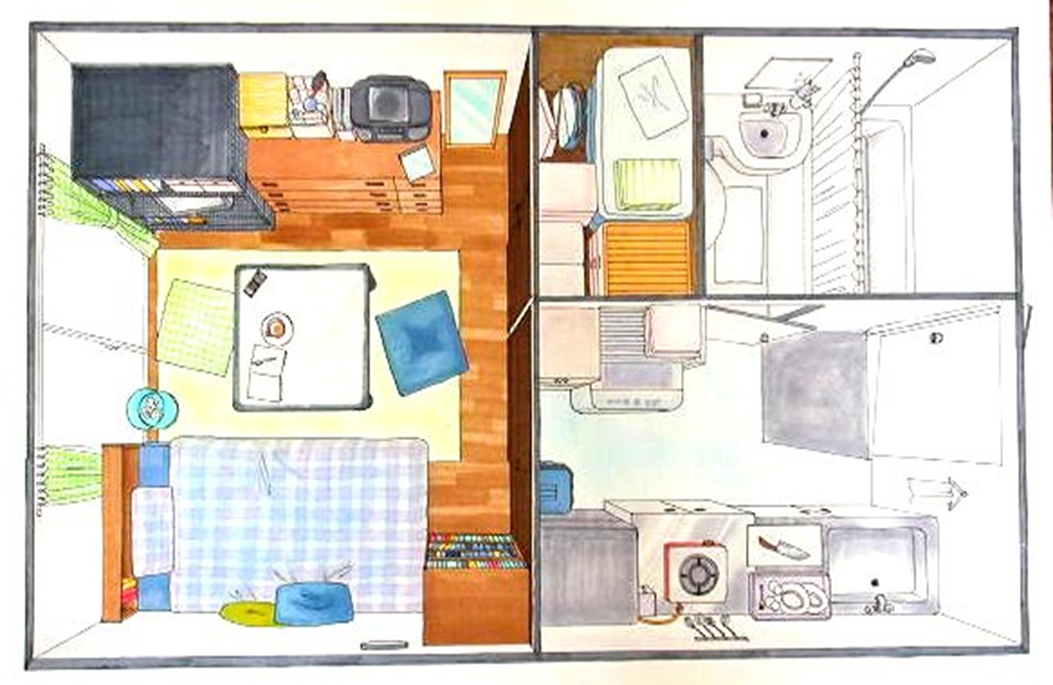 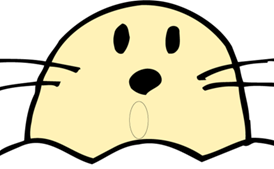 できる人は鳥瞰図を書いてみるといろいろ気が付いて面白いよ
鳥瞰図にするには
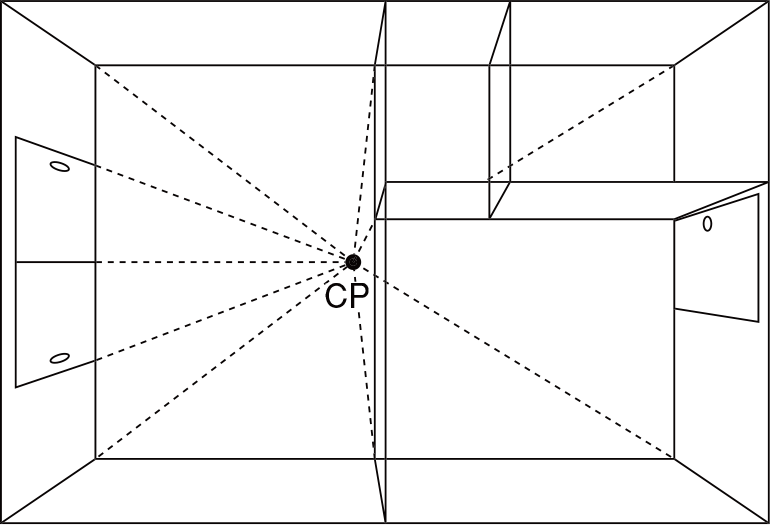 図の中心にチェックポイントをとるのがコツよ
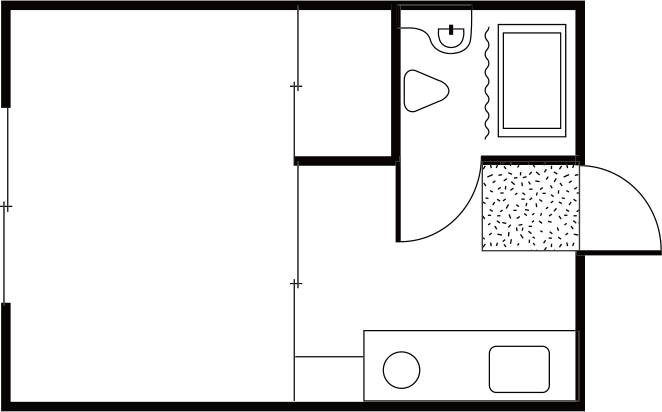 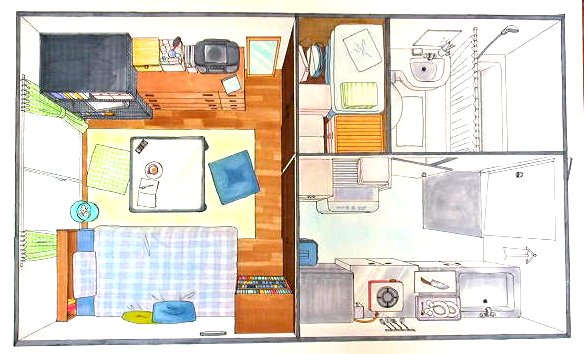 あなたの新生活
イメージできましたか
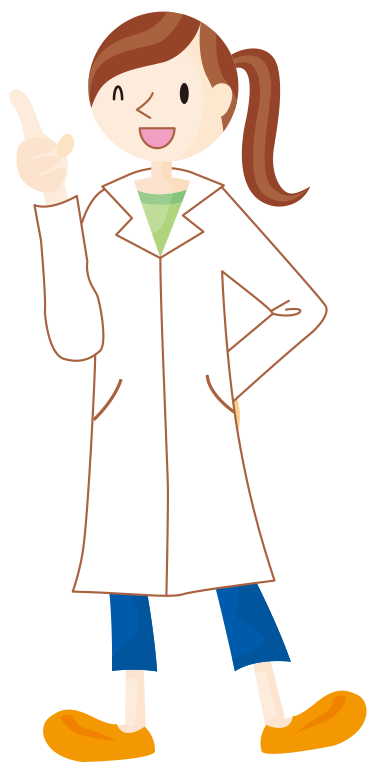 おしまい
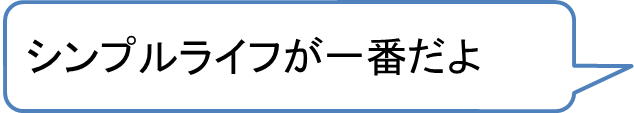 ©金融経済教育推進機構2024
授業での使用を除き、無断転載を禁じます。